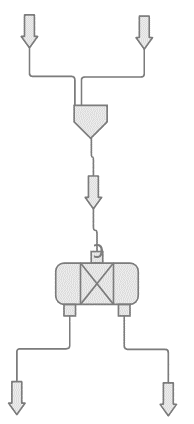 Moving to Mars 2022
Feasibility of vehicle-based propellant production on Mars using the Sabatier reaction
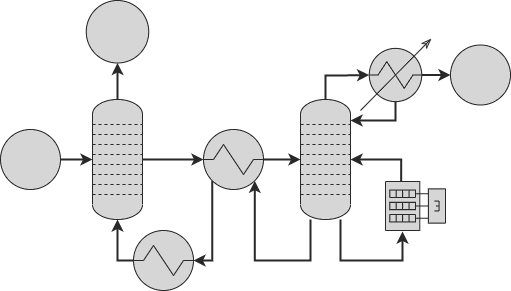 4:10 pm, 17 Novembre 2022,
Concordia University
Francis Desilets-Mayer
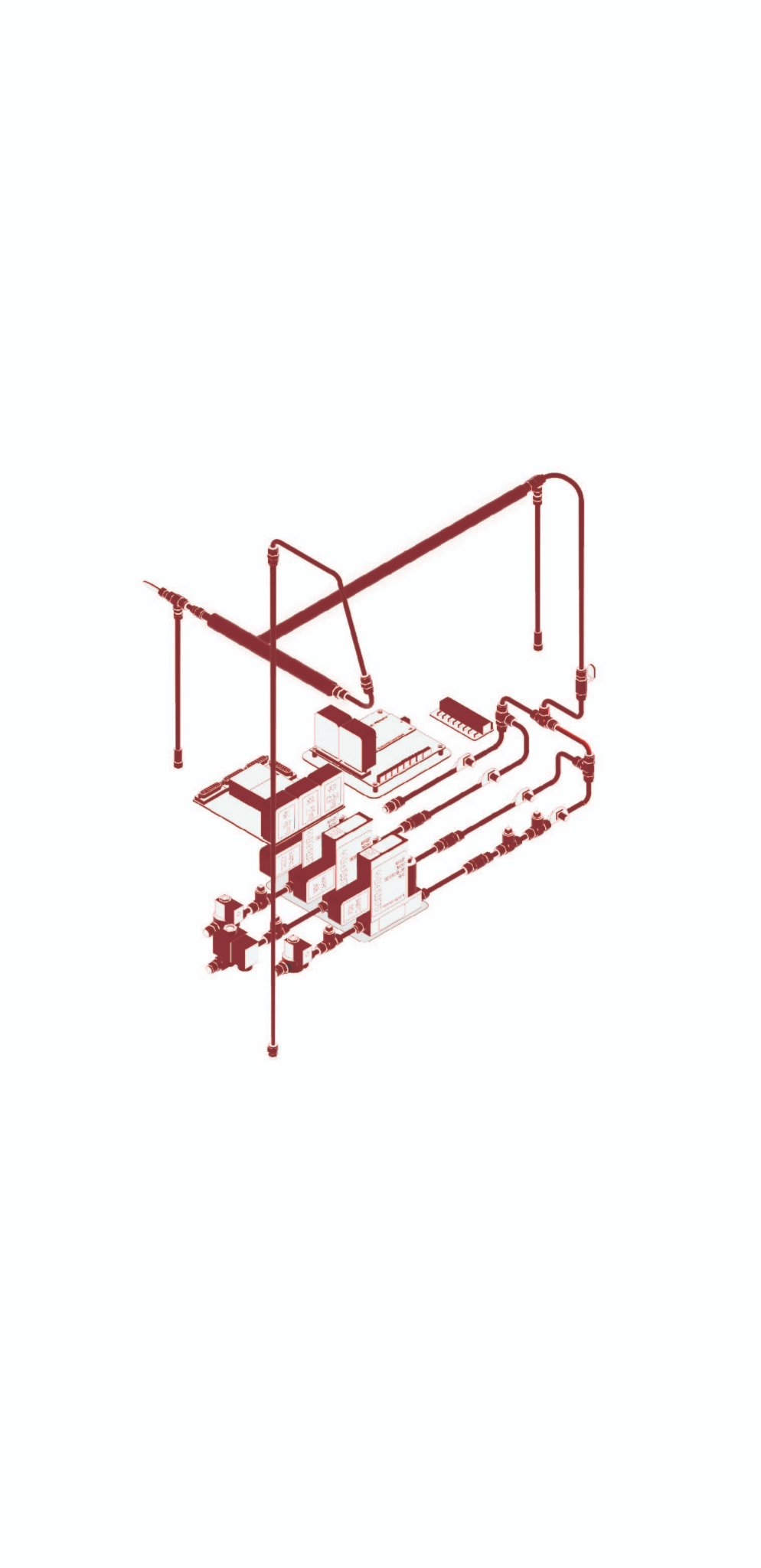 UBC Mars Colony
University of British Columbia 
Engineering Design Team
Introduction
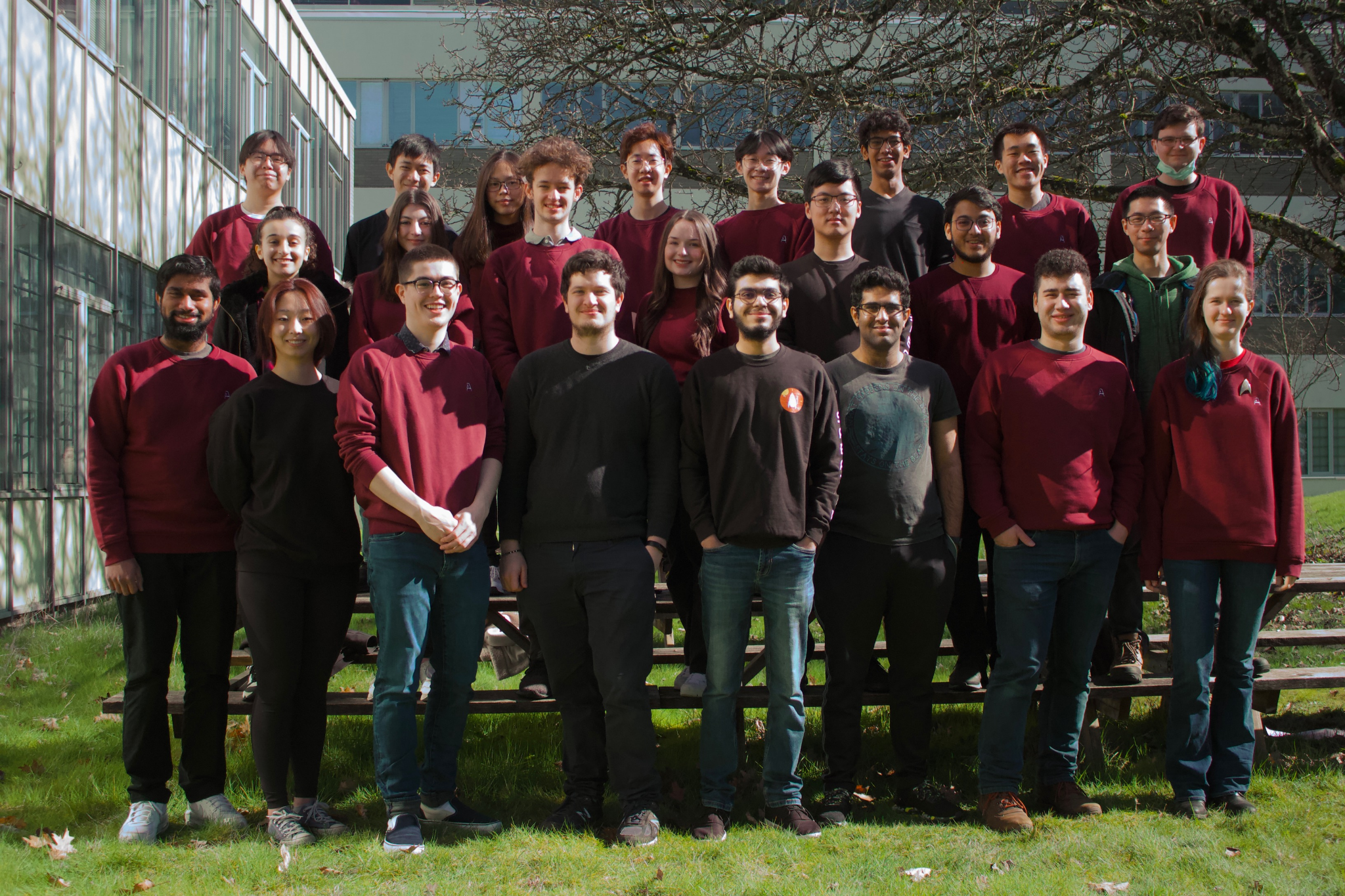 Francis Desilets-Mayer, P. Eng, 
MASc. (UBC), BSc. (UofC)

UBC Mars Colony (ubcmarscolony.com)
University of British Columbia, (UBC) Canada
≈20 members
Multiyear research project
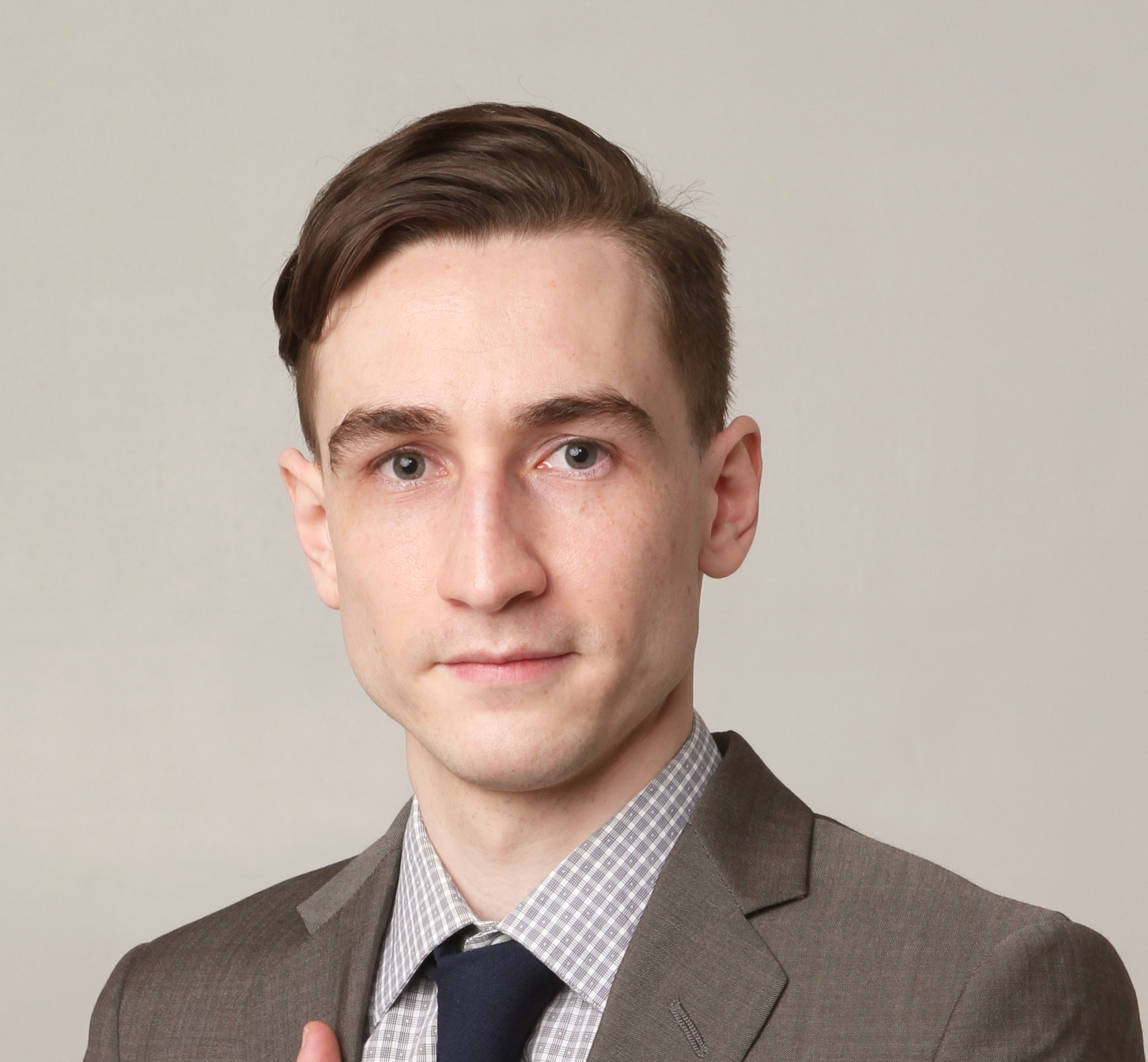 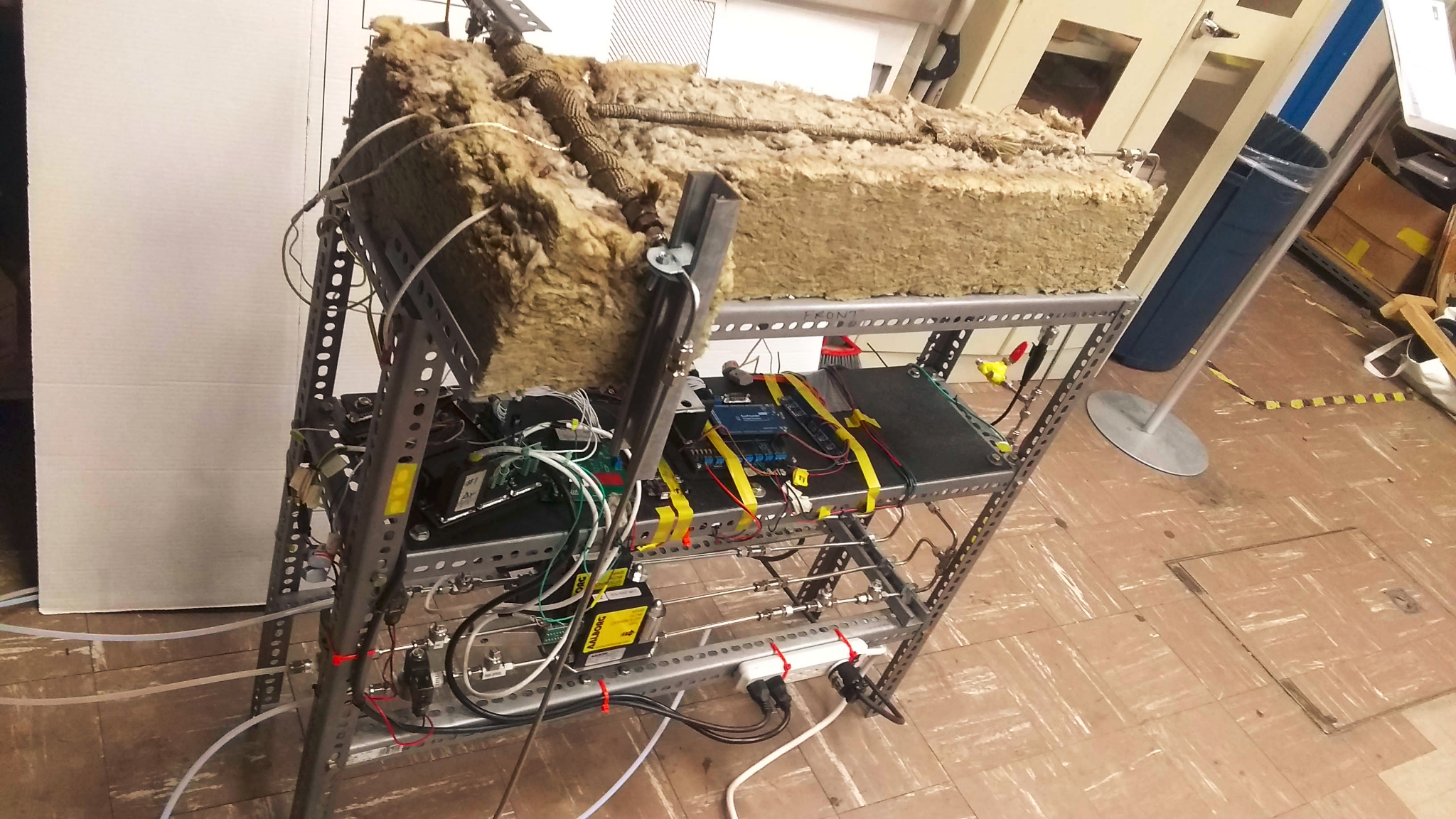 Project background
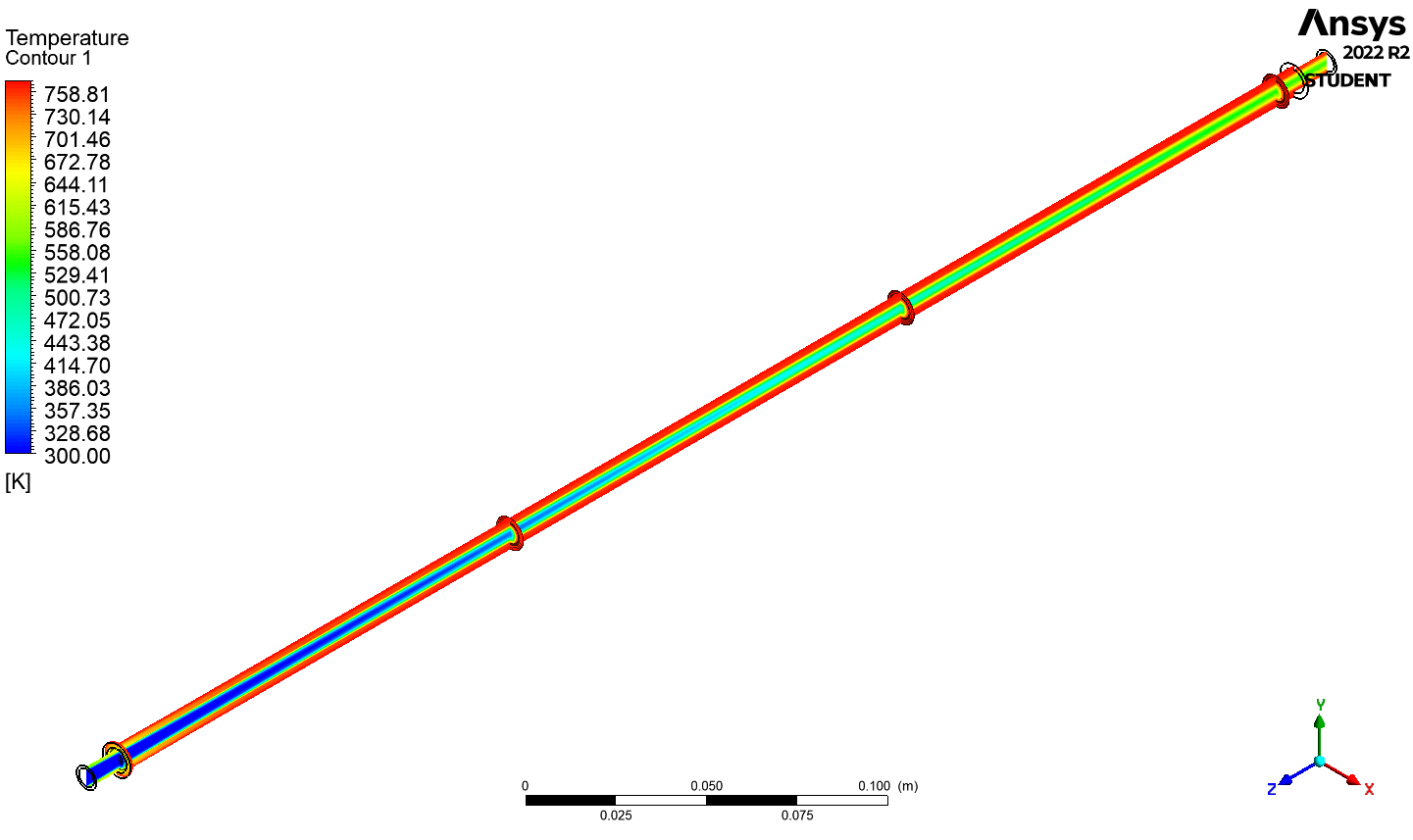 Methodology
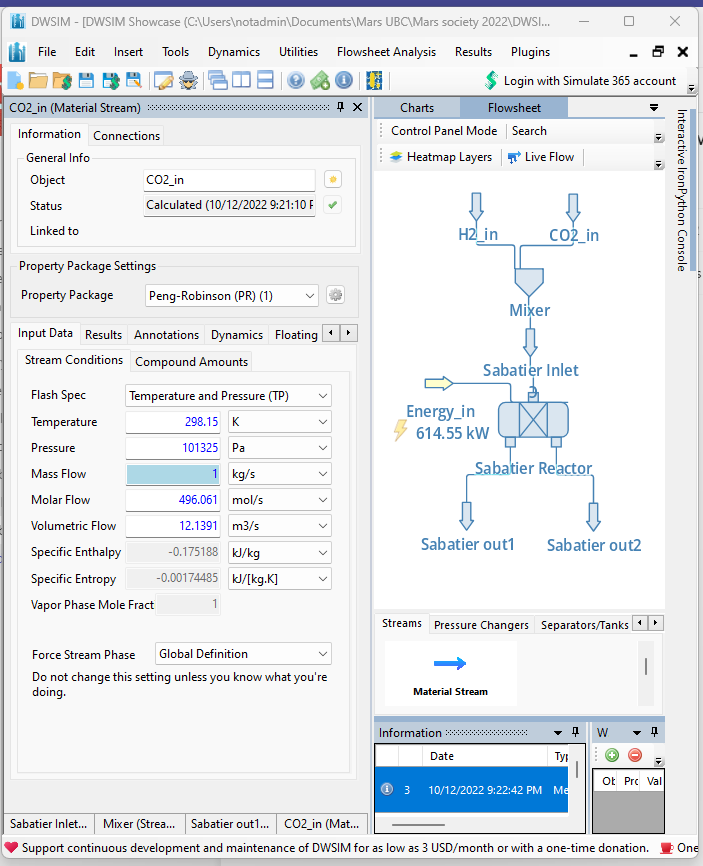 Process flow simulation 
Give you flowrate and duty (kW)
DWSIM (dwsim.org)

Equipment sizing
Use flow rate and duty kW to get size
Fitting equipment chart
Process flow diagram
0.006 atm
-63 °C
0.0117 kg/s
1.000 atm
-161 °C
0.0037 kg/s
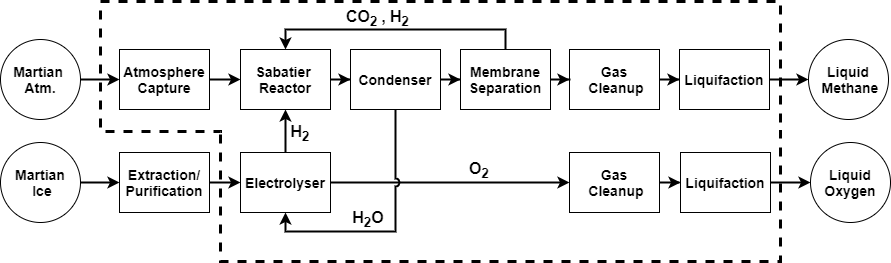 0.030 atm
-53 °C
0.0092 kg/s
1.000 atm
-183 °C
0.0153 kg/s
252 tons CH4; 1051 tons O2 in 26 months
[Speaker Notes: Fuel ratio 3.764065
Leftover oxygen 102.5175 tons]
Reactor and Electrolysis Loop4
Power: 335 kW, Size: 3.9 m3 
Electrolyser energy efficiency 83%
Overall energy efficiency 7.1%
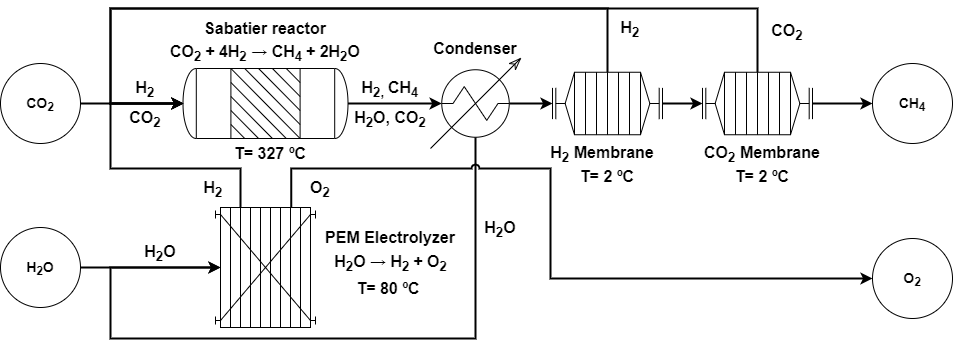 Atmosphere Acquisition and Cooling
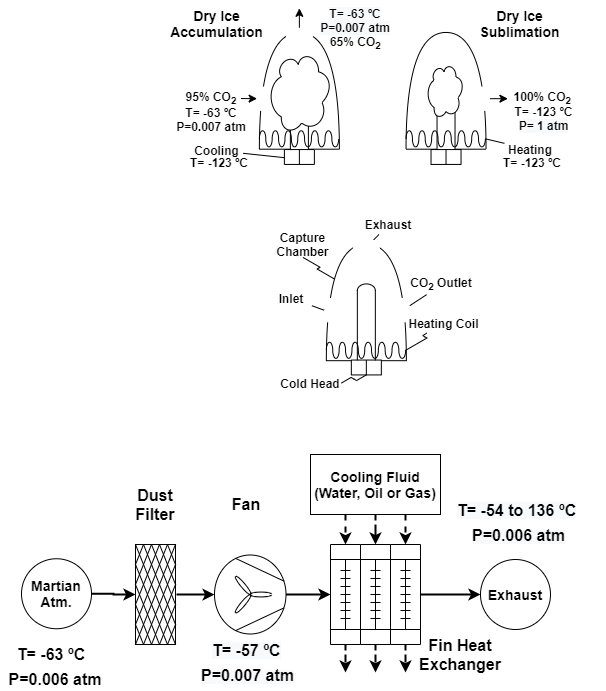 Atmosphere capture5
5 kW input gives 1 kW cooling
Power: 42 kW, Size: 4.5 m3
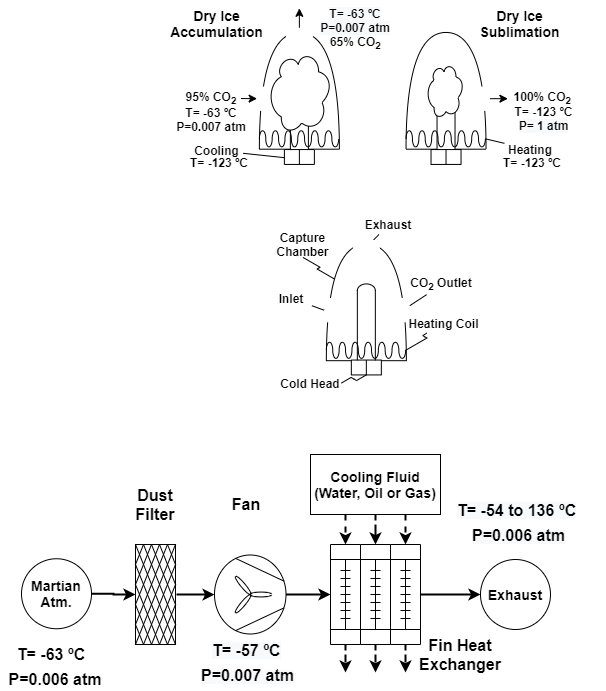 Cooling6
Air flow: 16.4 kg/s 
Power: 78 kW, 
Size: 1.1 m3
Gas Treatment and Liquefaction
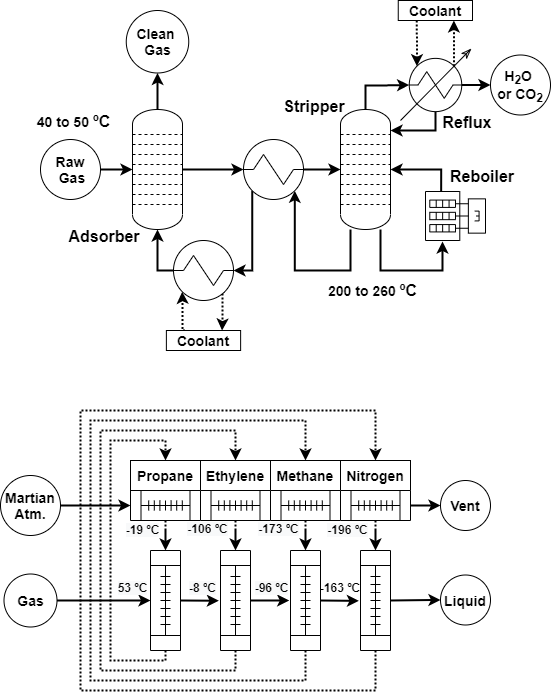 Gas liquefaction7
Power: 194 kW, Size: 10.4 m3 
Energy efficiency: 5.2%
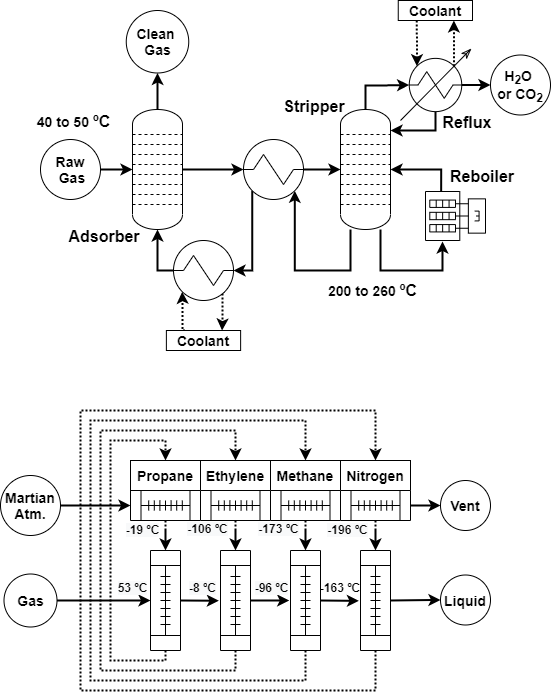 Gas conditionning8
Power: 23 kW, Size: 6.3 m3 
Energy efficiency: 3.4%
Result Size and Energy
Total Power: 598 kW
Total Size: 25.2 m3
Overall energy efficiency: 7.1%
SpaceX’s Starship cargo space 9 : 1000 m3
Conclusion
Key takeaway
The propellant plant fits in the rocket
Even if energy efficiency is low
Sabatier reactor is a minute contributor
Liquefaction and electrolysis are important

Recommendation
Sabatier reaction: not the best choice
Less complex system are possible
Always propose full plant
Total Power: 598 kW
Acknowledgements
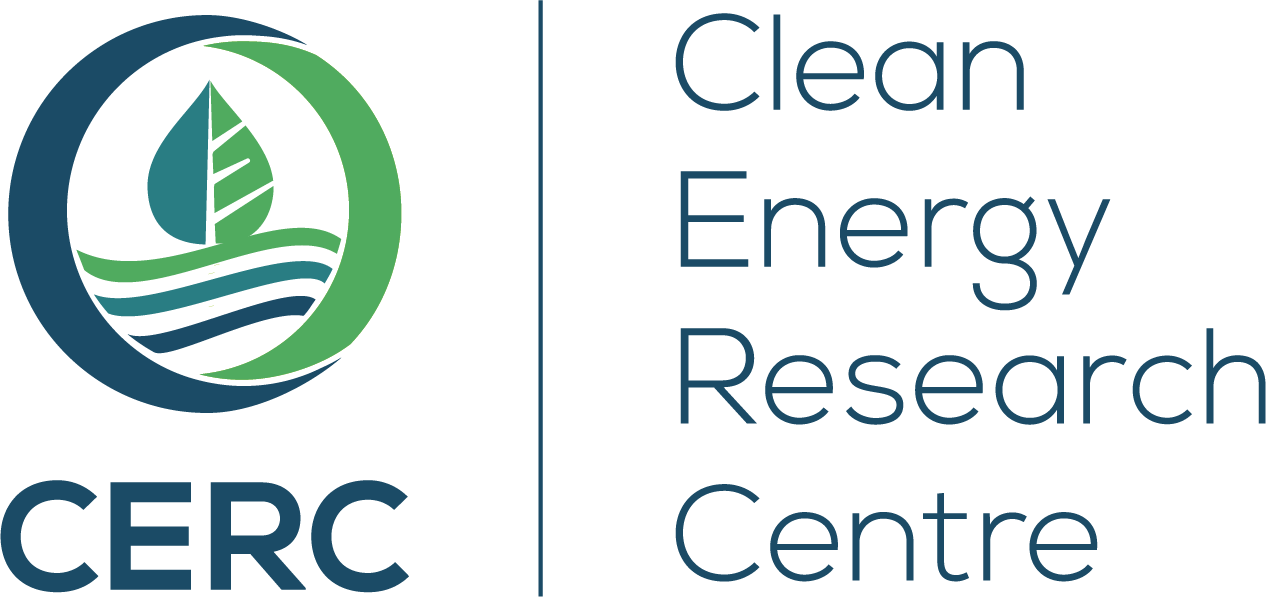 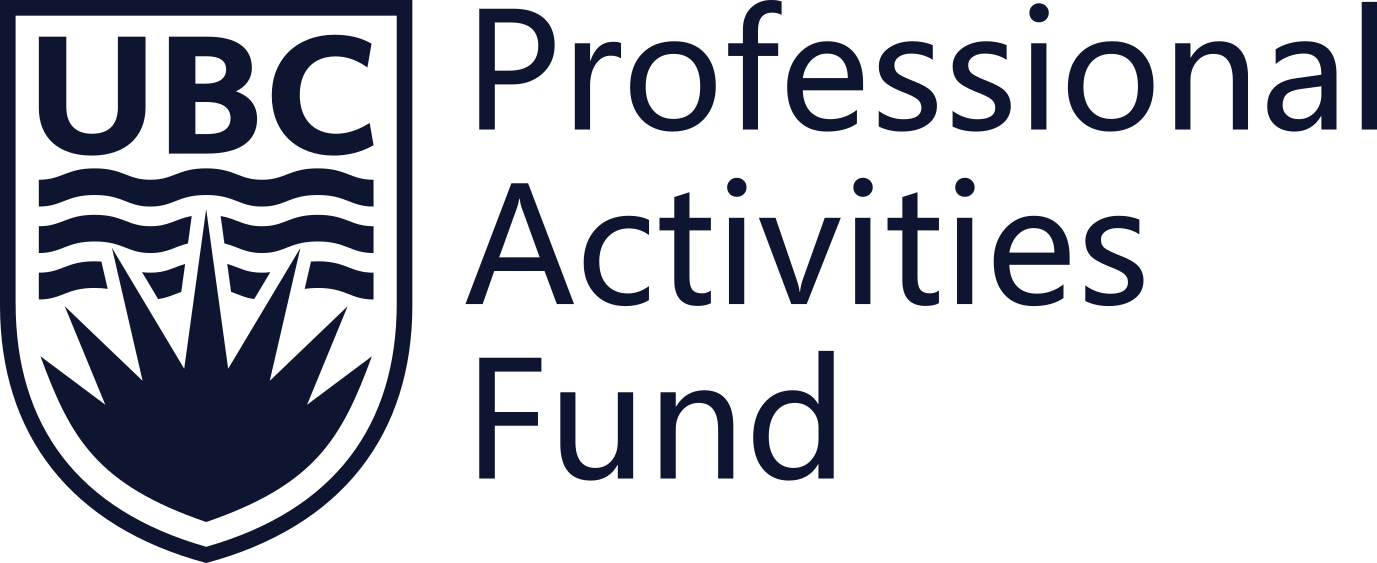 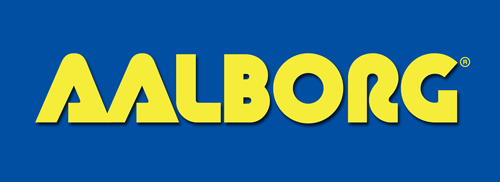 Reference
1.	Musk, E. Elon Musk Unveils SpaceX’s Mars Interplanplanetery Transport System Architecture AT IAC 2016. www.youtube.com/watch?v=SPblvBnEDk (2016).
2.	Franco, C., Devor, R. W., Snyder, S. J., Petersen, E. & Hintze, P. E. Study of Sabatier Catalyst Performance for a Mars ISRU Propellant Production Plant. 1–12 (2019).
3.	Schoen, D. Design and Validation of a Lab-scale Methalox Fuel Plant for In-situ Propellant Production on Mars Dagan Schoen. in Congress, International Astronautical 18–22 (2022).
4.	Falbo, L. et al. Kinetics of CO2 methanation on a Ru-based catalyst at process conditions relevant for Power-to-Gas applications. Appl. Catal. B Environ. 225, 354–363 (2018).
5.	Clark, D. L., Payne, K. S. & Trevathan, J. R. Carbon dioxide collection and purification system for mars. AIAA Sp. 2001 Conf. Expo. 1–5 (2001) doi:10.2514/6.2001-4660.
6.	Colgan, N., Nellis, G. & Anderson, M. Forced Convection Heat Rejection System for Mars Surface Applications. in 1–13 (2021).
7.	Naik, M. Y. 4-Stage Refrigeration Process with Propylene , Ethylene , Methane and Nitrogen.
8.	Vaidya, S. Sweetening of Natural Gas Followed By Manufacturing of LPG.
9.	Paul, R. A., Lamontagne, M. & Senna, B. Proposed ITS pressurized cargo modules to initiate a chemical industry on mars. AIAA Sp. Astronaut. Forum Expo. Sp. 2017 (2017) doi:10.2514/6.2017-5335.
UBC Mars Colony 
ubcmarscolony.com
Francis Desilets-Mayer, 
fdmayer@student.ubc.ca
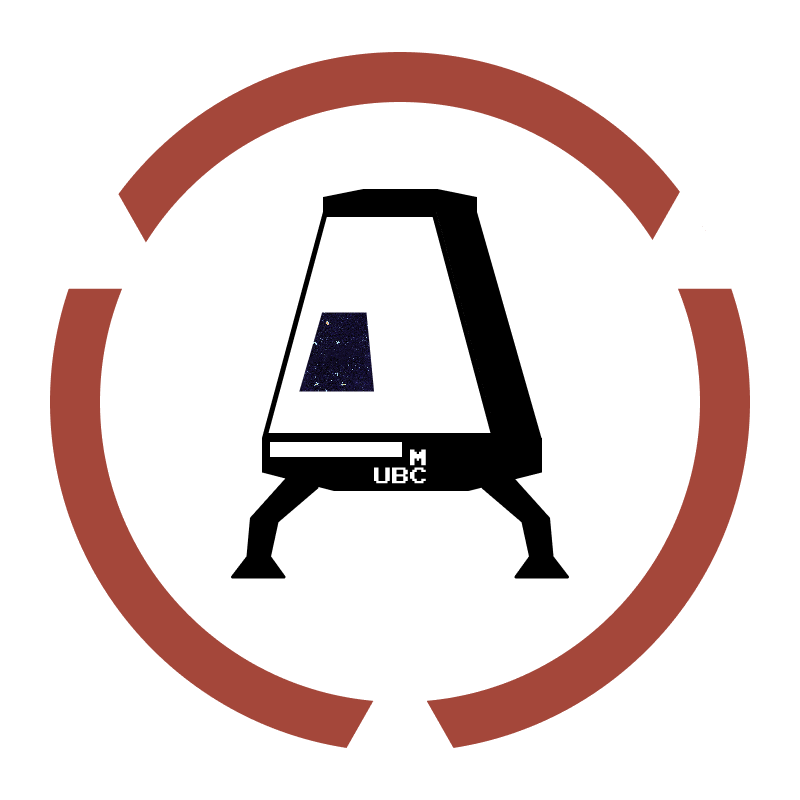 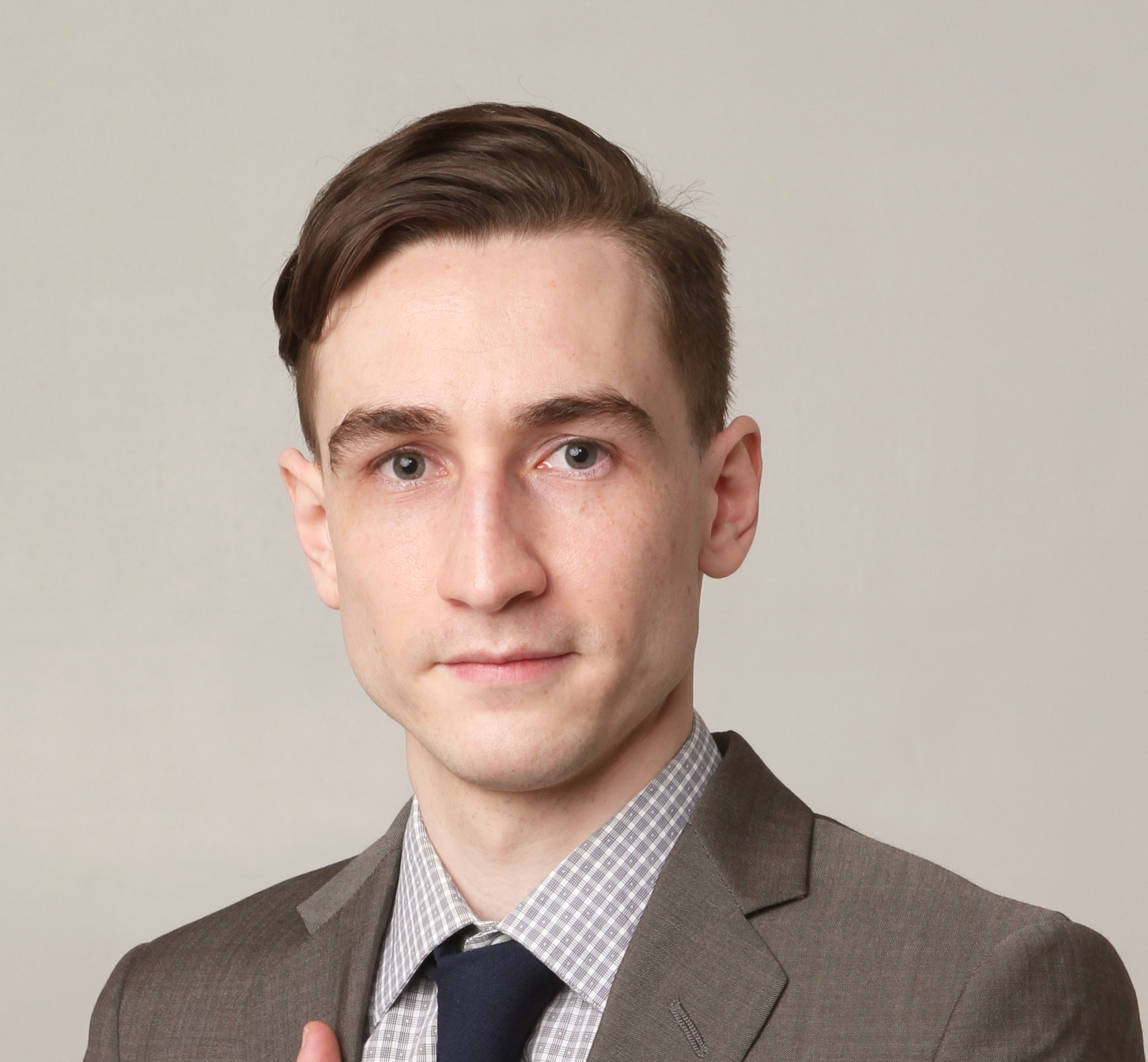 Q&A
Contact us 
for simulation file and details